Employee Engagement Survey
Renorta R. Heard
Deputy Commissioner
Stronger Families for a Stronger Georgia
02/17/2016
Vision, Mission and Core Values
Vision 
	Stronger Families for a Stronger Georgia


Mission
	Strengthen Georgia by providing Individuals and Families access to services that
        promote self-sufficiency, independence, and protect Georgia's vulnerable
        children and adults


Core Values
Provide access to resources that offer support and empower Georgians and their families
 
Deliver services professionally and treat all clients with dignity and respect
 
Manage business operations effectively and efficiently by aligning resources across the agency
 
Promote accountability, transparency and quality in all services we deliver and programs we administer
 
Develop our employees at all levels of the agency
Georgia Department of Human Services
2
Employee Engagement Survey
Table of Contents

Why?

Survey Tools?

Survey Goal?

Survey Discovery?

Survey Method?

DHS Survey Initiation?

Questions?
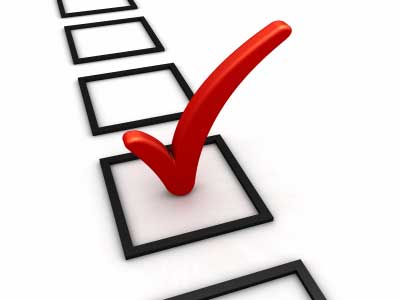 Georgia Department of Human Services
3
Employee Engagement Survey
Why?

Check the pulse of the agency

What are employees thinking, feeling?

Where are our pain points?

How do we attract the best employees?

How do we keep the best employees?

Establish a baseline to determine target areas for improvement
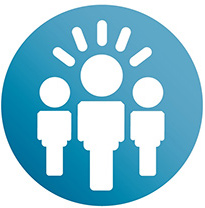 Georgia Department of Human Services
4
Employee Engagement Survey
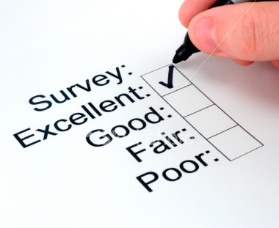 Survey Tools?

Gallup Organization
First cross-industry study to investigate the links between employee opinion and business unit performance
Over 100,000 employees surveyed
Crossed 2,500 Business Units and 24 Companies

“First, Break All The Rules” by Marcus Buckingham and Curt Coffman
Based on the Gallup Employee Survey
Interviewed over 80,000 Managers in over 400 Companies
What The World’s Greatest Managers Do Differently
Georgia Department of Human Services
5
[Speaker Notes: Banking, Restaurants, Hotels, Factories, Departments 
Hire for Talent, rather than Knowledge and Experience]
Employee Engagement Survey
Survey Goal?

Determine if engaged employees drove these 4 positive outcomes:
Productivity
Profitability
Employee Retention
Customer Satisfaction
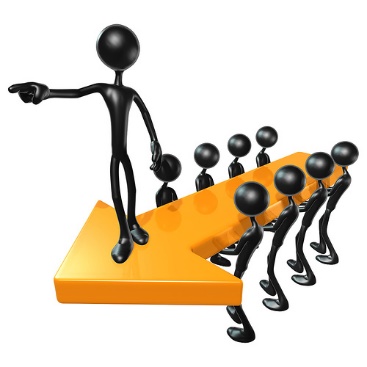 Georgia Department of Human Services
6
Employee Engagement Survey
Survey Discovery?

There is a link between employee opinion and business unit performance
Talented employees need great Managers
Relationship with immediate Supervisor is Key:
Determines how long an employee stays
How productive an employee is
Managers must be able to:
Select For Right Talent
Define Right Outcomes and allow each person to determine the root
Focus on Strengths
Find the Right Fit
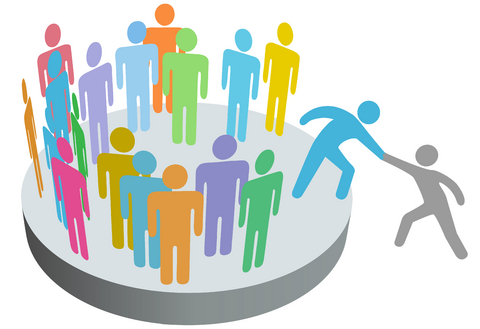 Georgia Department of Human Services
7
Employee Engagement Survey
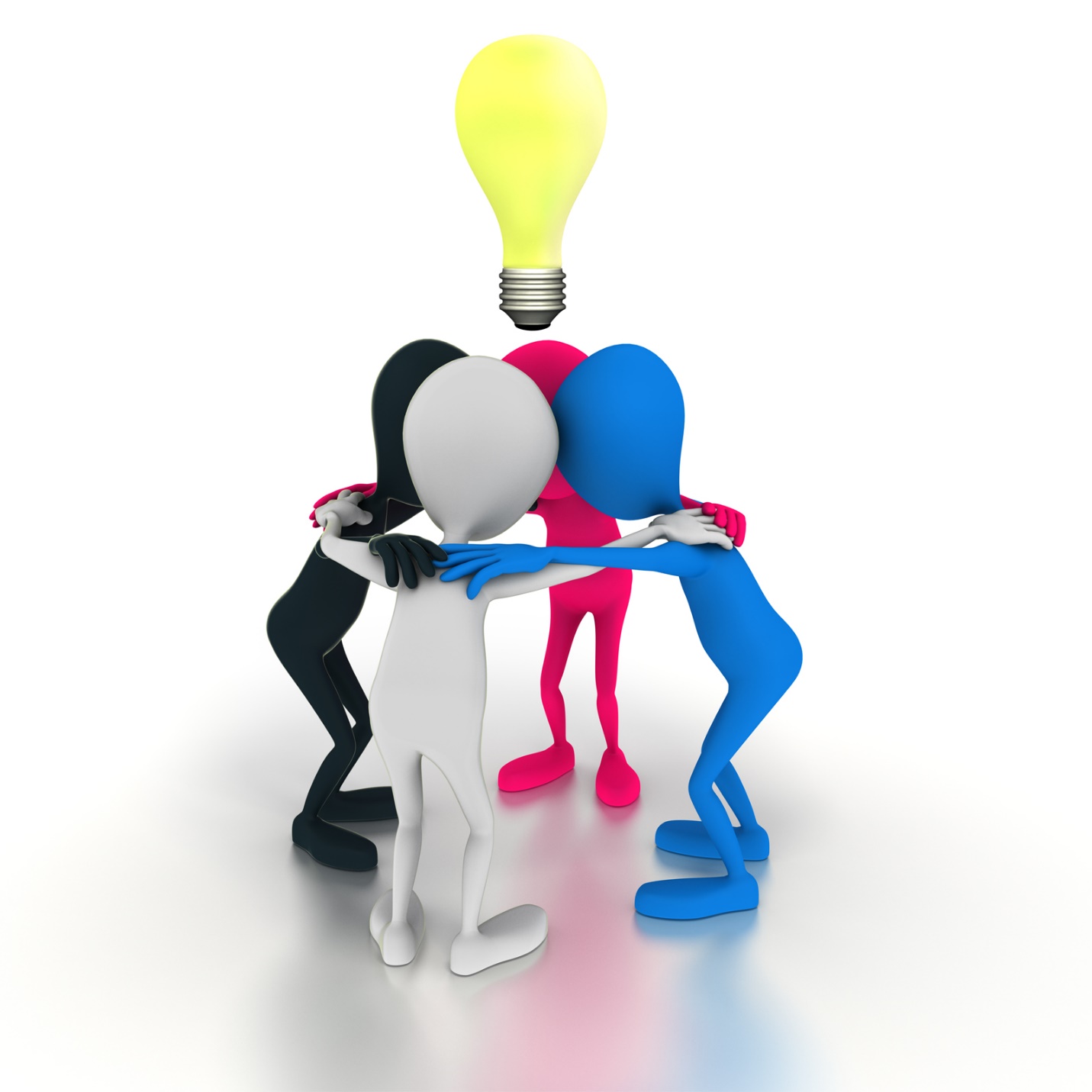 Survey Method?

12 Questions were used:
I know what is expected of me at work
I have the materials and equipment I need to do my work right
At work, I have the opportunity to do what I do best every day
In the past 7 days I have received recognition/praise for doing good work
My supervisor or someone at work seems to care about me as a person
There is someone at work who encourages my development
Georgia Department of Human Services
8
Employee Engagement Survey
Survey Method?

12 Questions – Continued:
At work, my opinion seems to count
The mission or purpose of my company (agency) makes me feel my job is important
My associates or fellow employees are committed to doing quality work
I have a best friend at work
In the past 6 months, someone at work has talked to me about my progress
In the past year I have had opportunities at work to learn and grow
Georgia Department of Human Services
9
Employee Engagement Survey
Survey Method?
Georgia Department of Human Services
10
[Speaker Notes: Focus on the Base Camp first]
Employee Engagement Survey
DHS Survey Initiation?

Survey was released on Friday, February 12, 2016
12 Gallup Questions
  7 Management Relations Questions

Completion deadline is Monday, February 26, 2016
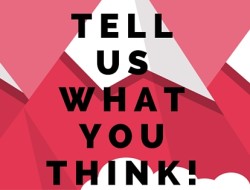 Georgia Department of Human Services
11
Employee Engagement Survey
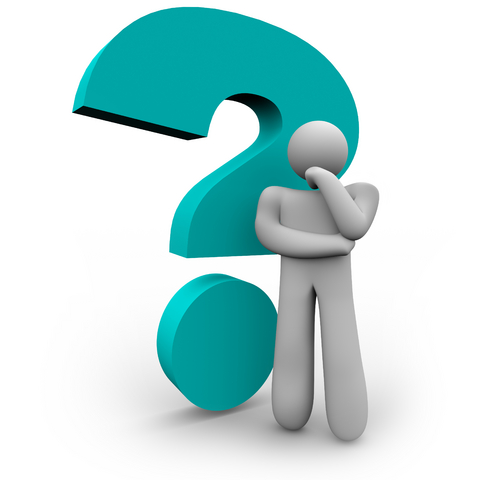 Georgia Department of Human Services
12